WELCOME
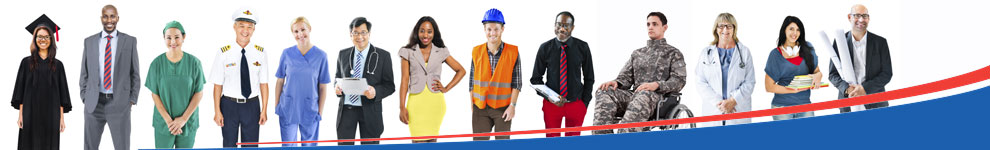 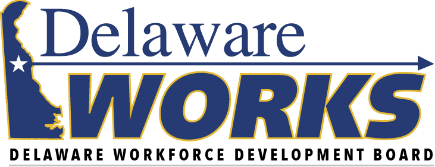 Welcome & thank you for joining the 6th annual One-Stop System Convening:  

“Bouncing Forward”

We’ll get started at 9am
1
WELCOME
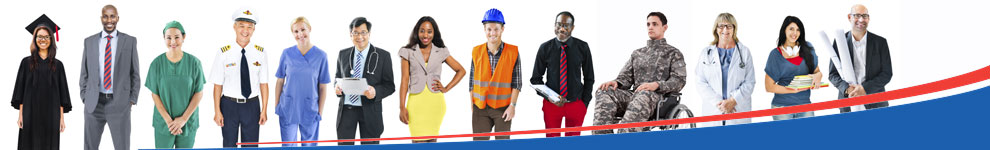 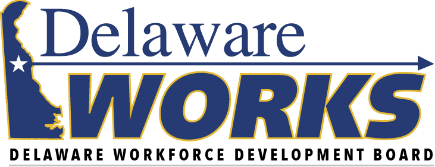 The Convening web page:
 https://labor.delaware.gov/wib/onestop/6th-annual-2021-one-stop-system-convening/ 

It’s also listed 1st in chat.
2
WELCOME
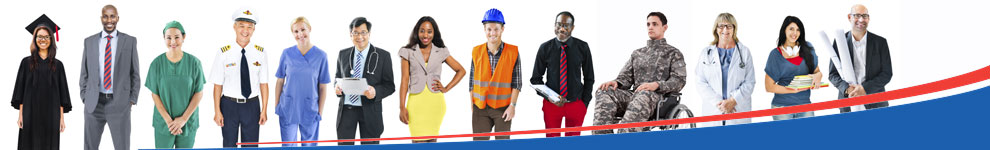 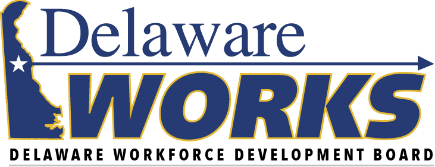 Just added:  a special lunch interview @ 12:45: 

 “The Personal Impact of Trauma and Criminality” – Saad M. Soliman, Reentry Subject Matter Expert, Social Entrepreneur
 
12:15-1:15 is our lunch break, so grab some food and join us at 12:45pm for this special interview
3
WELCOME
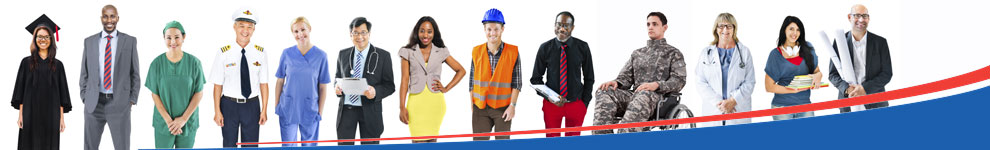 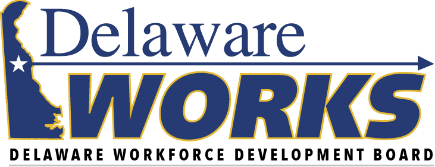 Zoom tools for you to adjust your virtual webinar experience
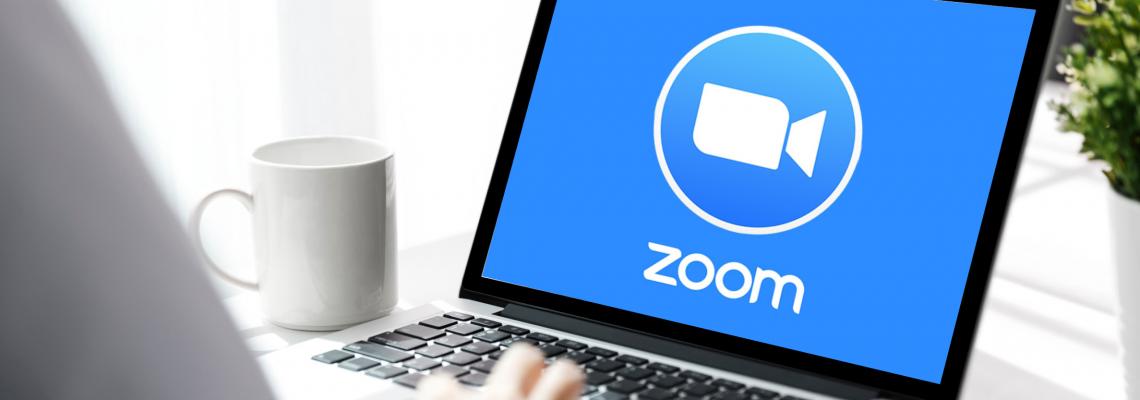 4
2021 Convening
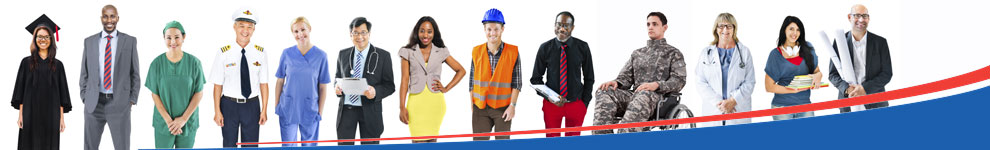 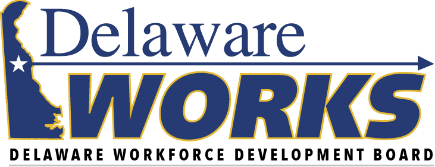 This is a webinar platform so your video and audio are not enabled.

Text Hope with any issues
(302-236-6805)
5
WELCOME
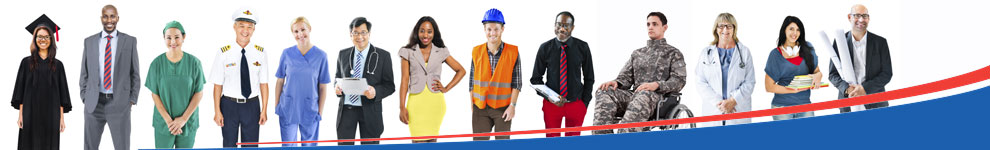 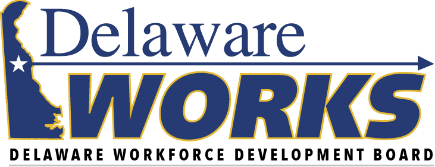 Did you realize you can adjust your view?
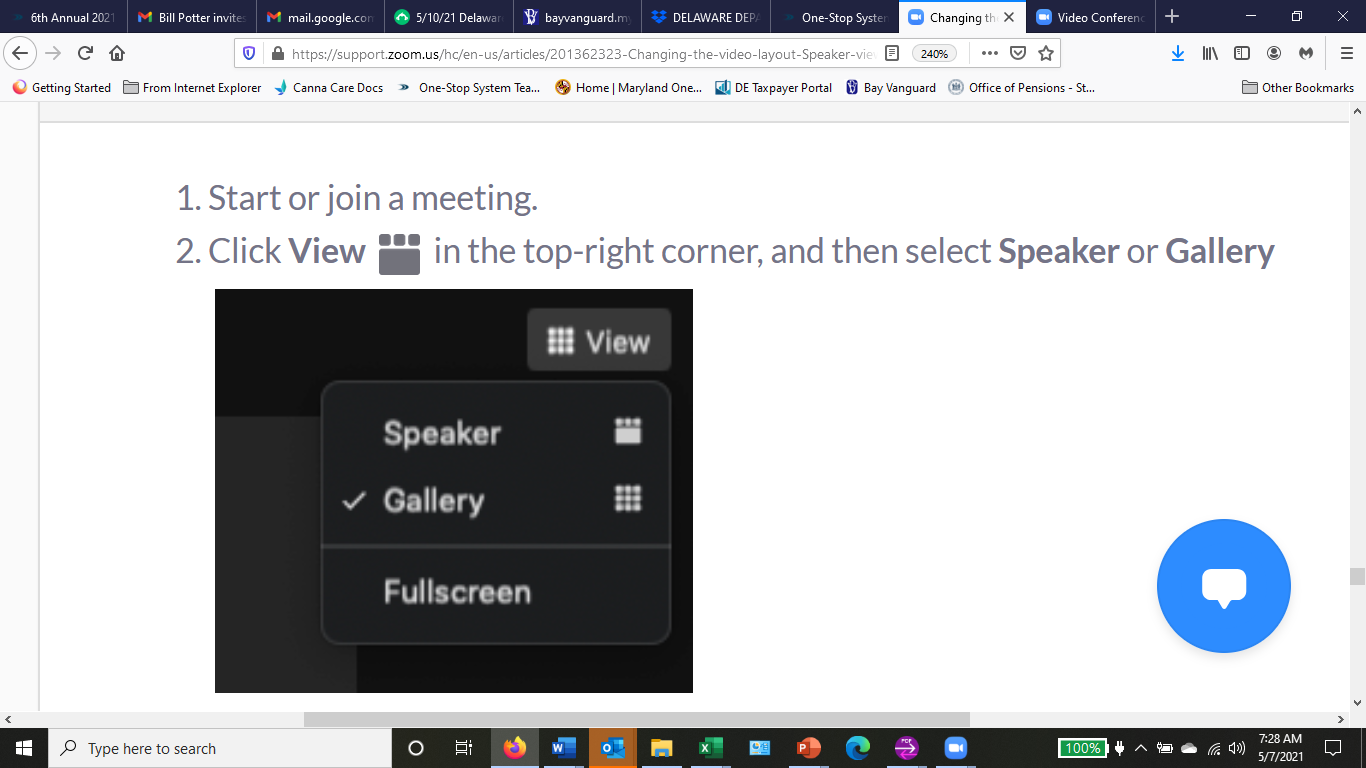 6
WELCOME
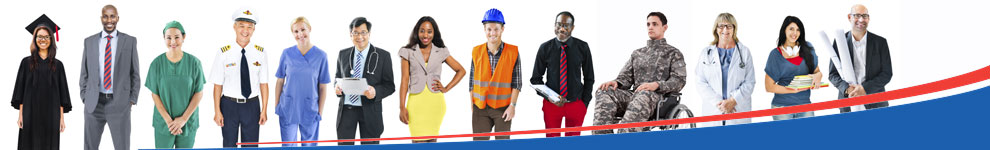 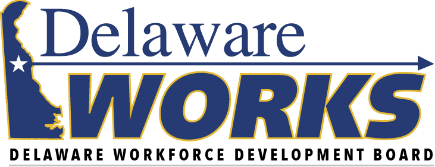 Scroll down to the bottom & your 
tool bar comes up.
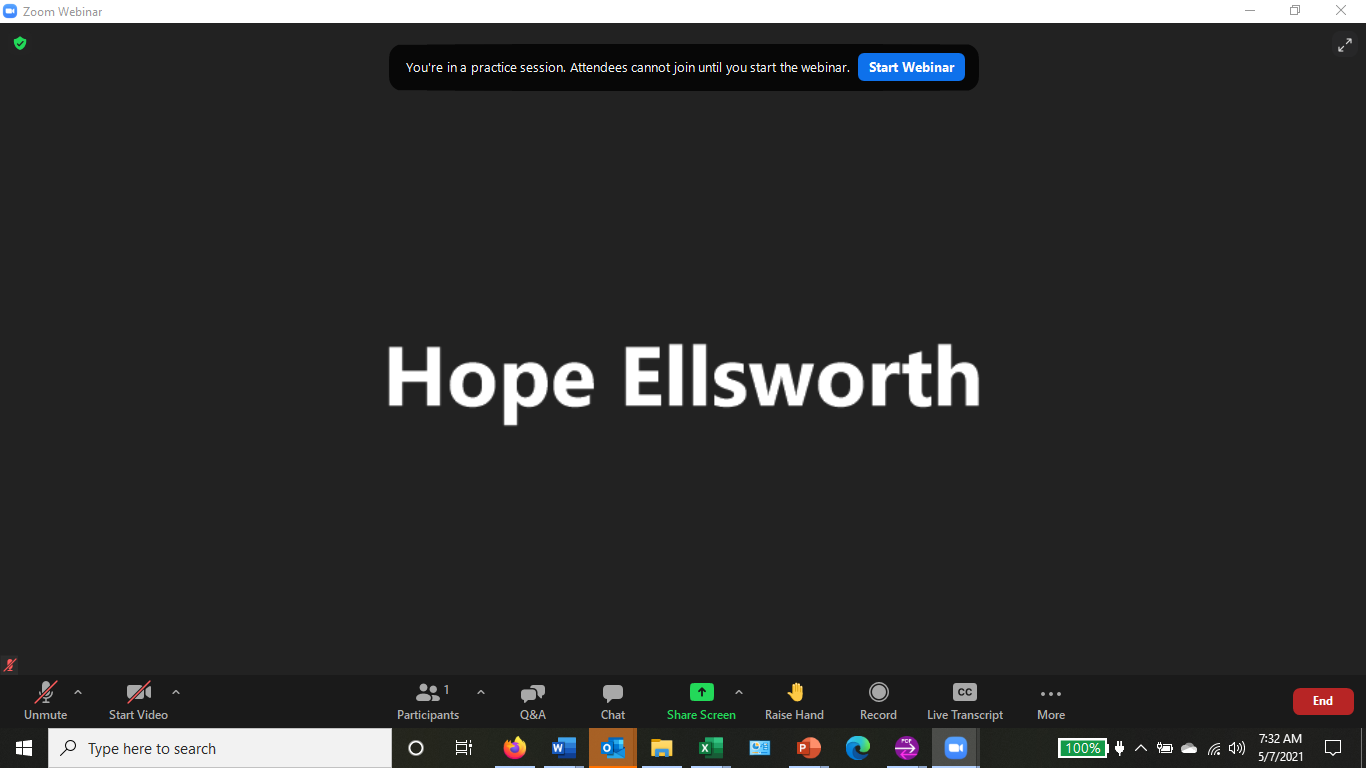 7
WELCOME
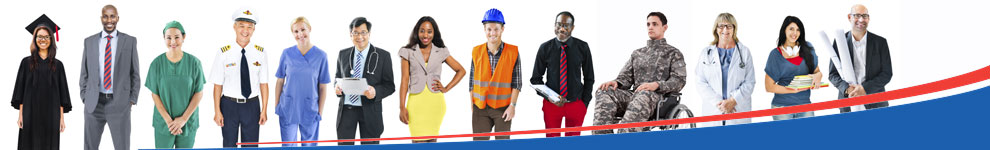 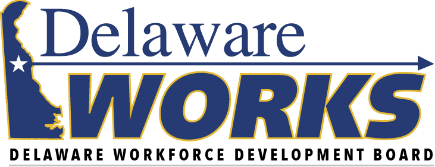 Use “CHAT” for comments, ideas, suggestions.

Use “Q&A” for questions to presenters.
8
WELCOME
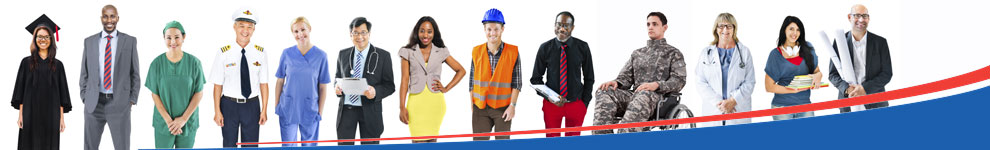 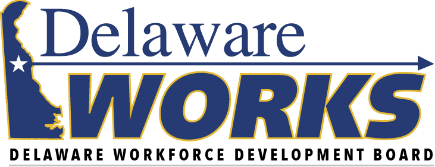 Make sure volume is turned up when recordings are played.

They were made with love and not professional equipment. 
9
WELCOME
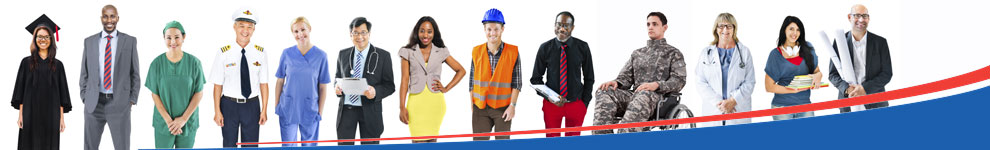 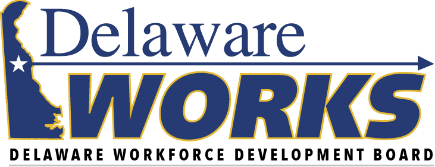 Workforce Innovation and
Opportunity Act (WIOA)
&
Delaware’s One-Stop System
10
WELCOME
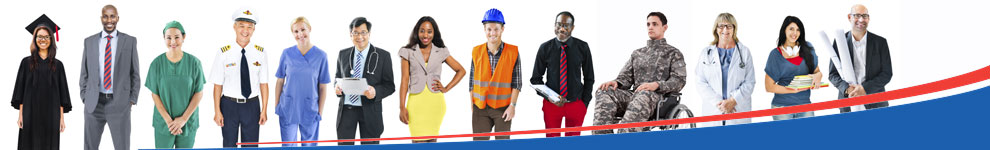 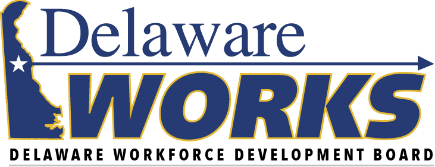 WIOA is landmark legislation designed to:
strengthen and improve our nation's public workforce system;
help get Americans, including youth and those with significant barriers to employment, into high-quality jobs and careers; &
help employers hire and retain skilled workers.
11
WELCOME
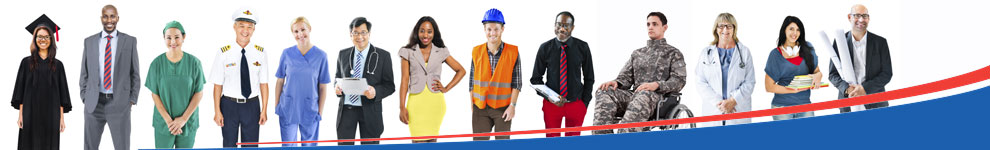 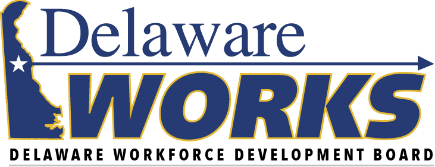 Delaware’s One-Stop System
brings together workforce development, educational, and other human resource services
in a seamless customer-focused service delivery network
that enhances access to the programs' services &
improves long-term employment outcomes                       for individuals receiving assistance.
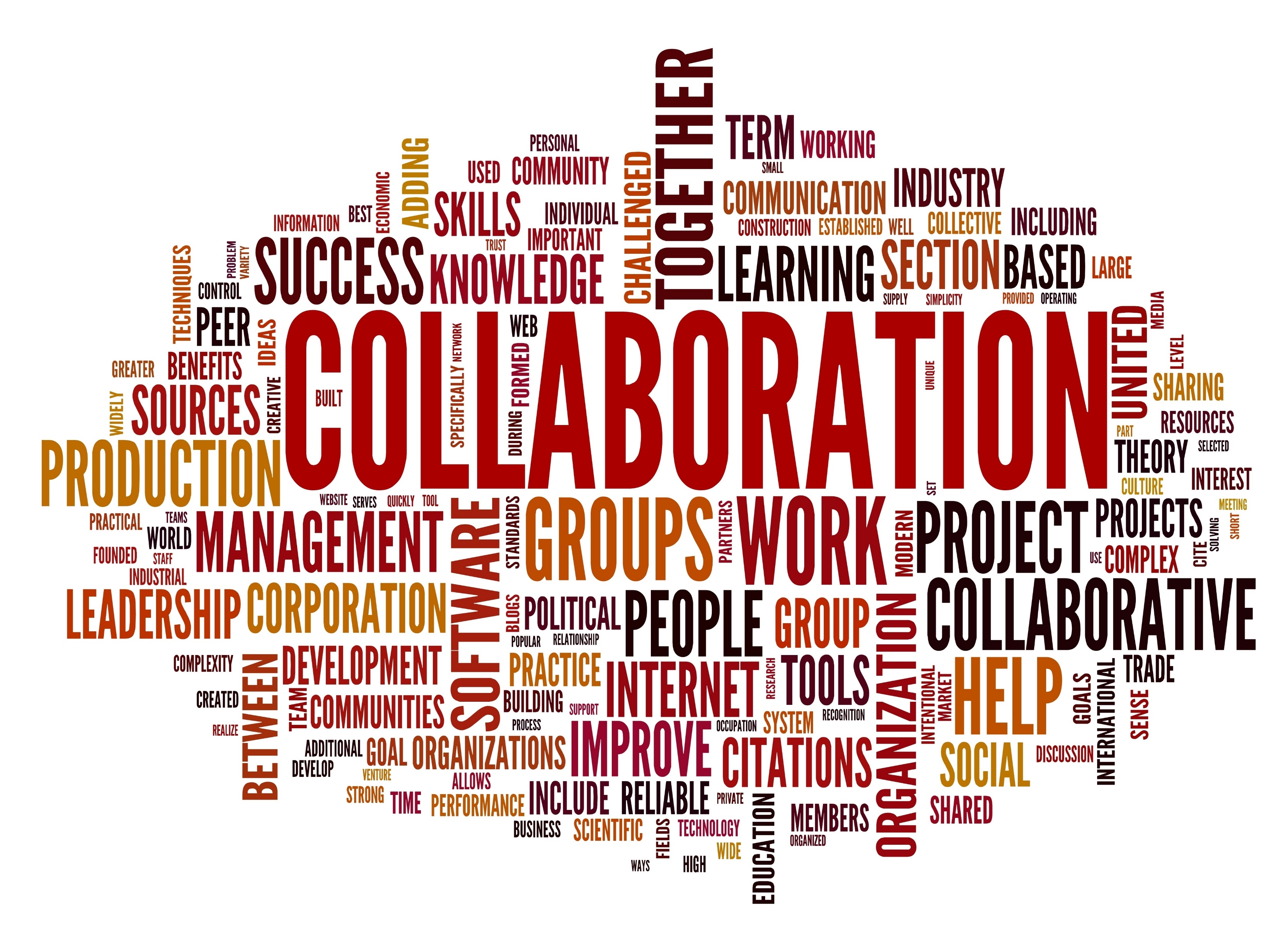 12
This Photo by Unknown Author is licensed under CC BY-SA-NC
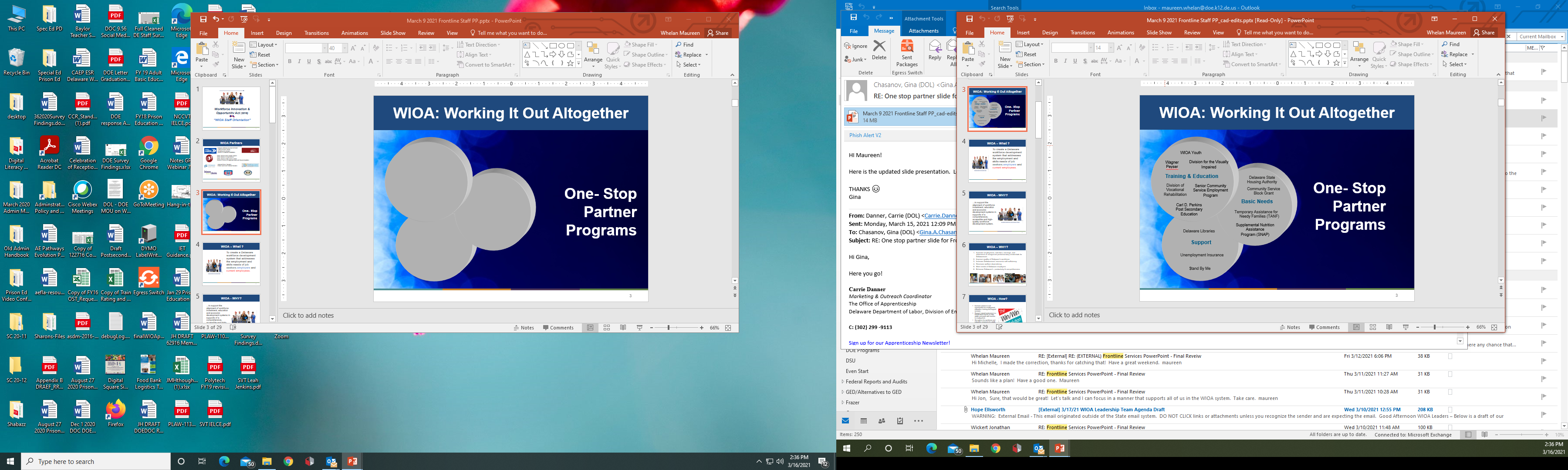 13
WELCOME
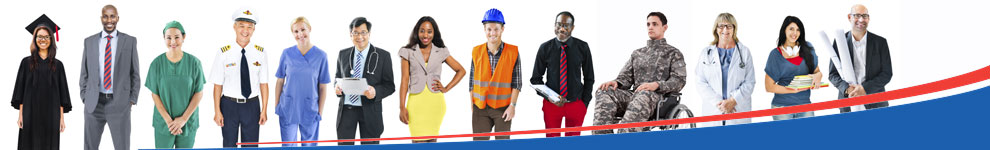 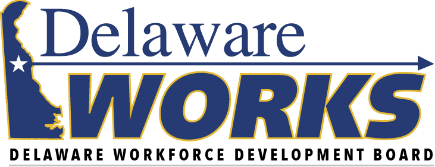 One-Stop Partners
Division of Employment and Training  	Adult & Prison Education (DOE)
Division of Vocational rehabilitation    	          Division of Social Services
Division of Unemployment Insurance           Division of State Service Centers
Career & Technical Education (DOE)		           	  Criminal Justice Council
Division of the Visually Impaired			         Division of Libraries 
Division of Aging Adults with Physical Disabilities        Wilmington Job Corps 
Office of Financial Empowerment		         Division of Small Business
Delaware State Housing Authority
14
WELCOME
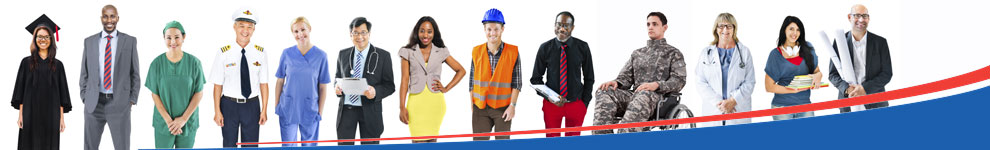 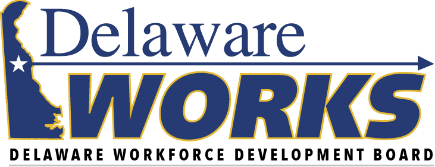 The One-Stop Team Link is full of resources: https://labor.delaware.gov/divisions/employment-training/one-stop-system/
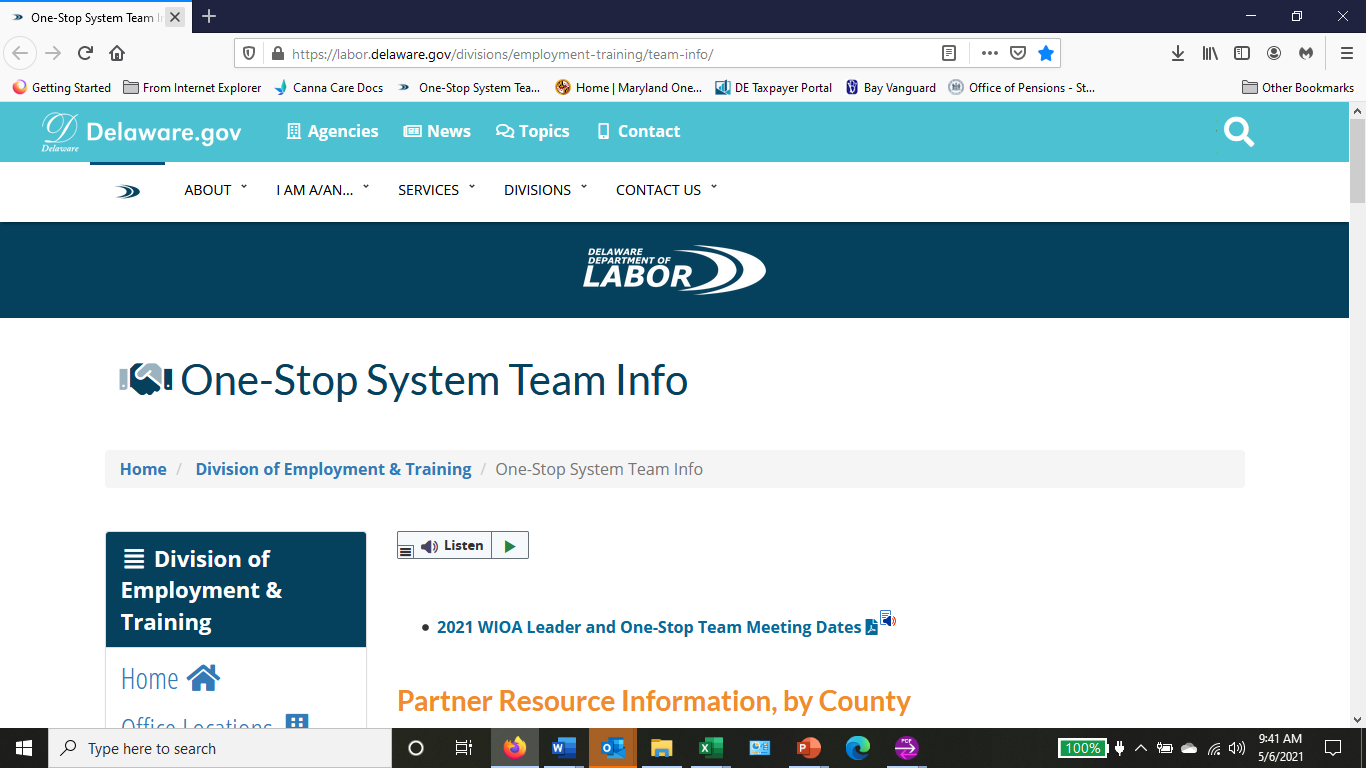 WIOA Orientation PPT for Staff
One-Stop Partner Resources, by County
County One-Stop Team Info
One-Stop System Initiatives & Resources
15
WELCOME
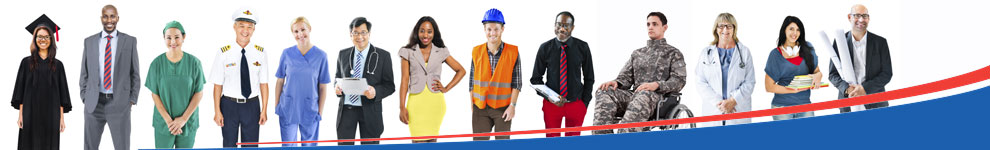 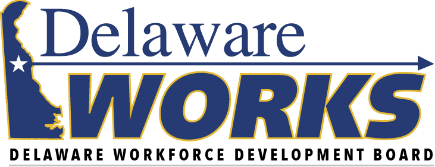 Hope Ellsworth is the One-Stop Operator…
[302-236-6805; lightquest1@earthlink.net]

Key Duties:
Monthly Facilitation of County One-Stop Teams
Coordination of Annual One-Stop Convening
Monthly Facilitation of WIOA Leadership         Team (Leaders from each Partner Program)
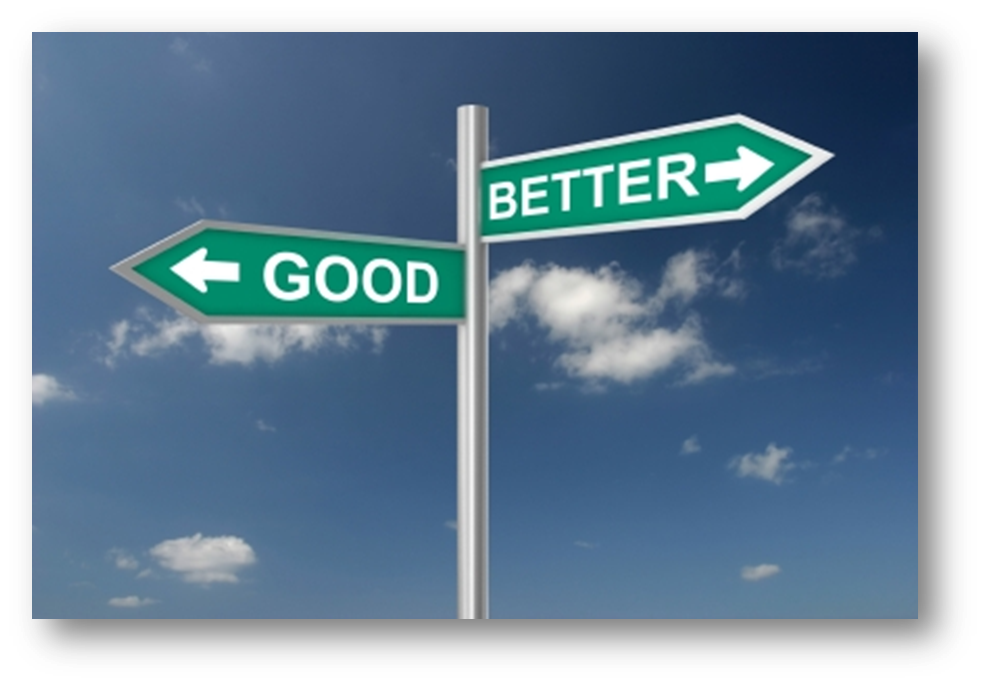 16
WELCOME
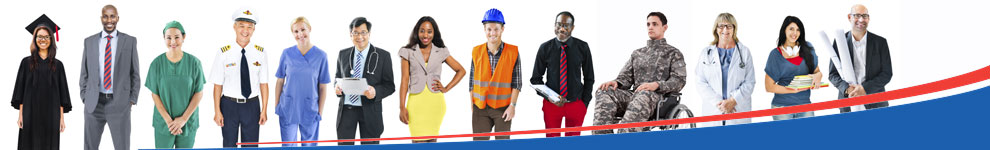 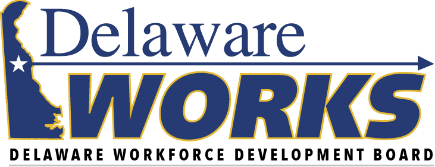 Our Team Approach

Teams will develop strategies for continuous improvement:  
To key share resources with other program staff
For better coordination of services among programs 
To review & reflect on our accomplishments 
To identify and address challenges
To share best practices with other staff
To increase networking & communication
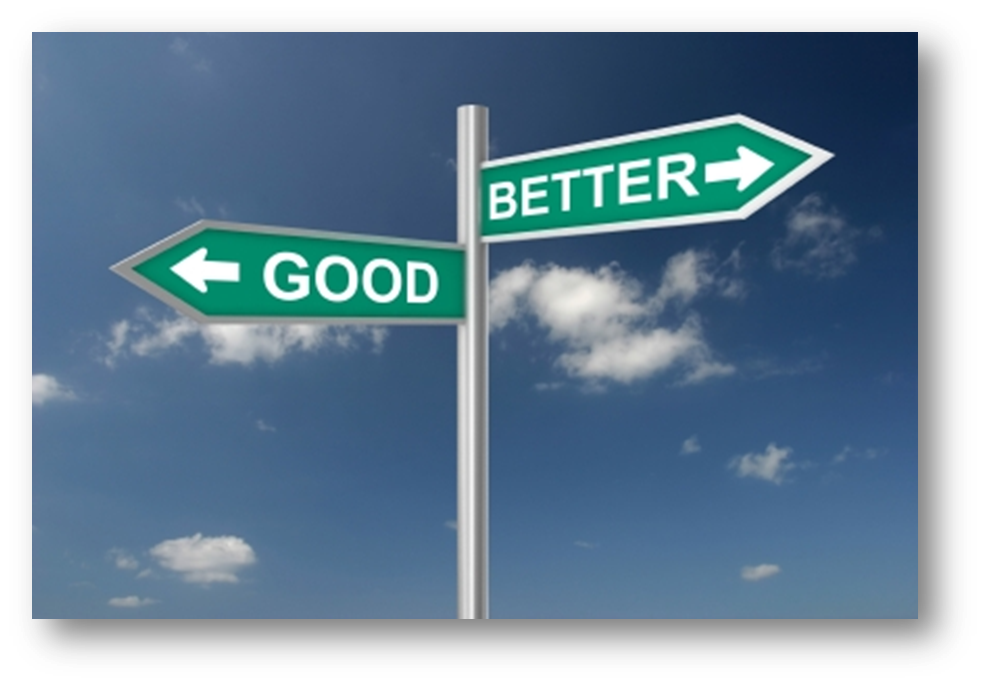 17
WELCOME
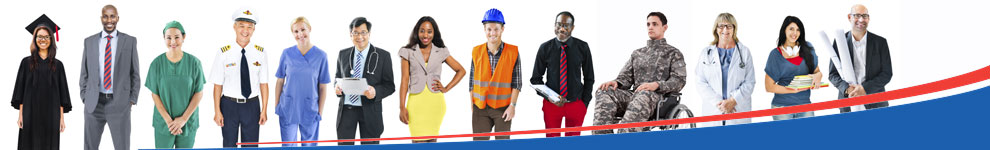 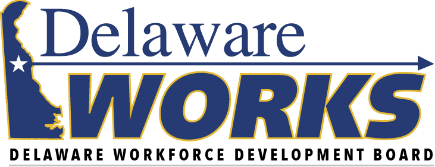 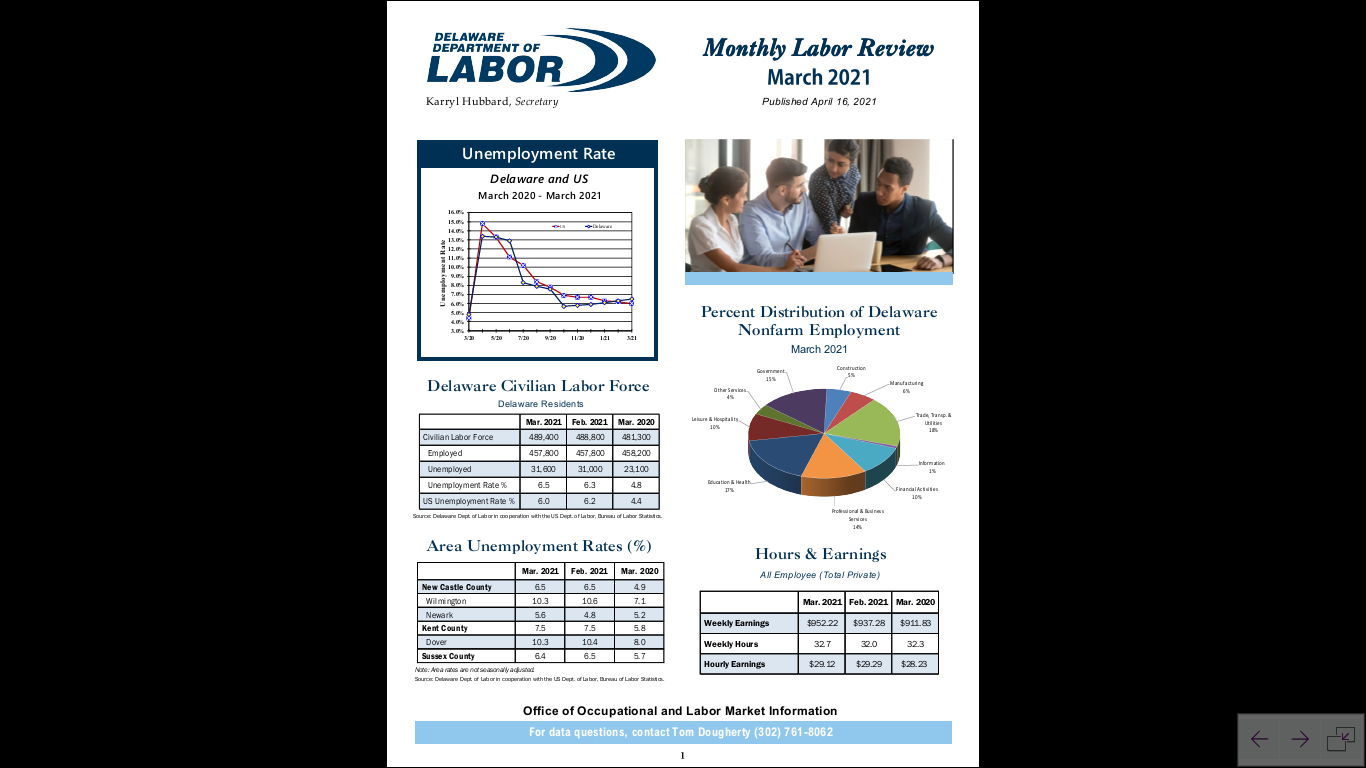 Do you take advantage of the Monthly Labor Review?
 https://labor.delaware.gov/divisions/oolmi/monthly-labor-review/
18
WELCOME
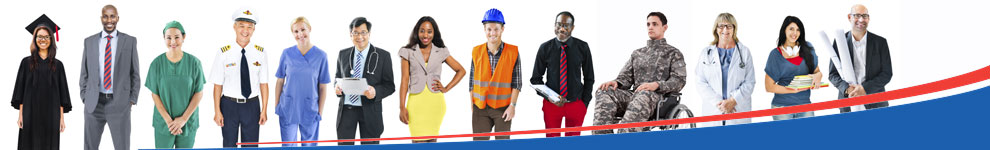 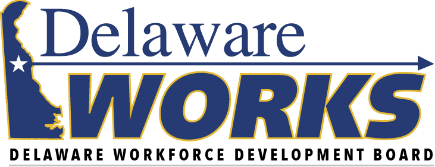 May is Trauma Awareness Month
https://traumamattersdelaware.org/
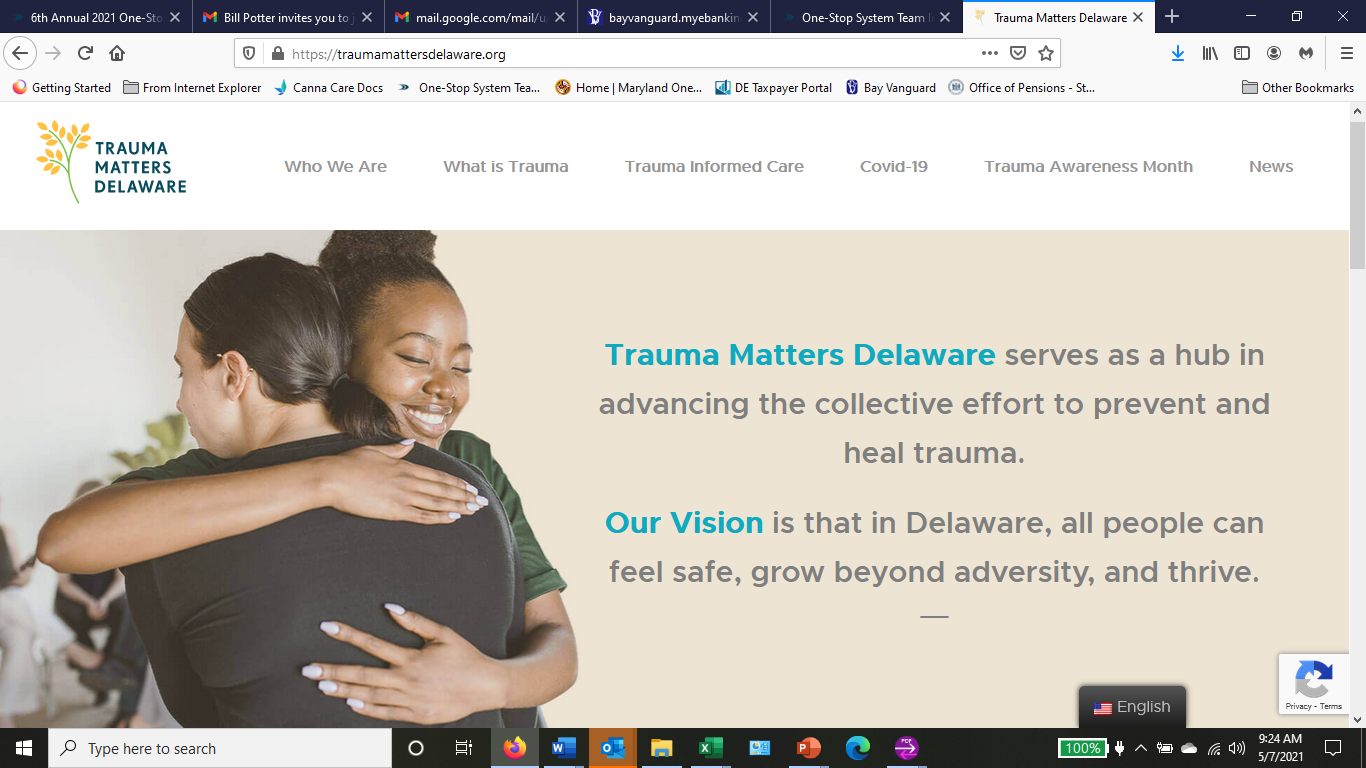 19
2021 Convening
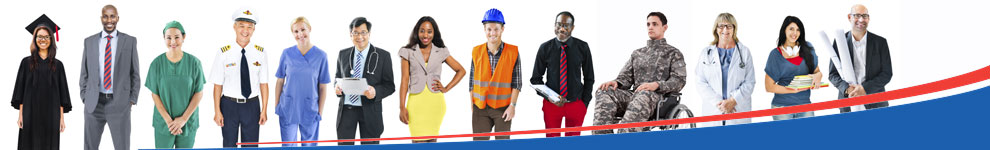 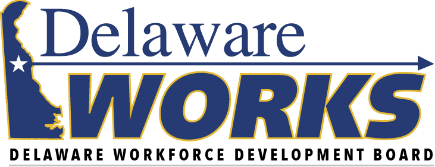 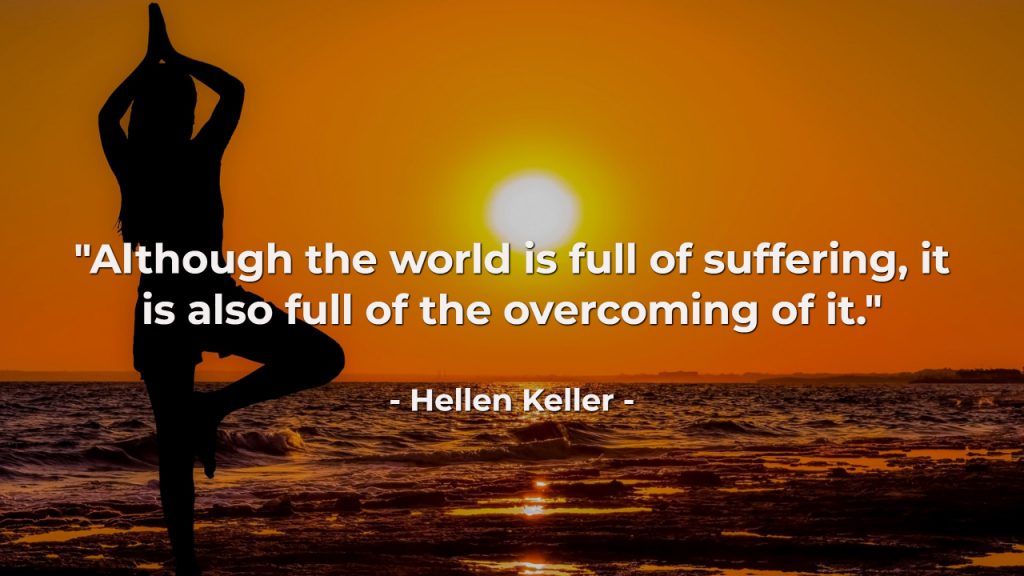 20